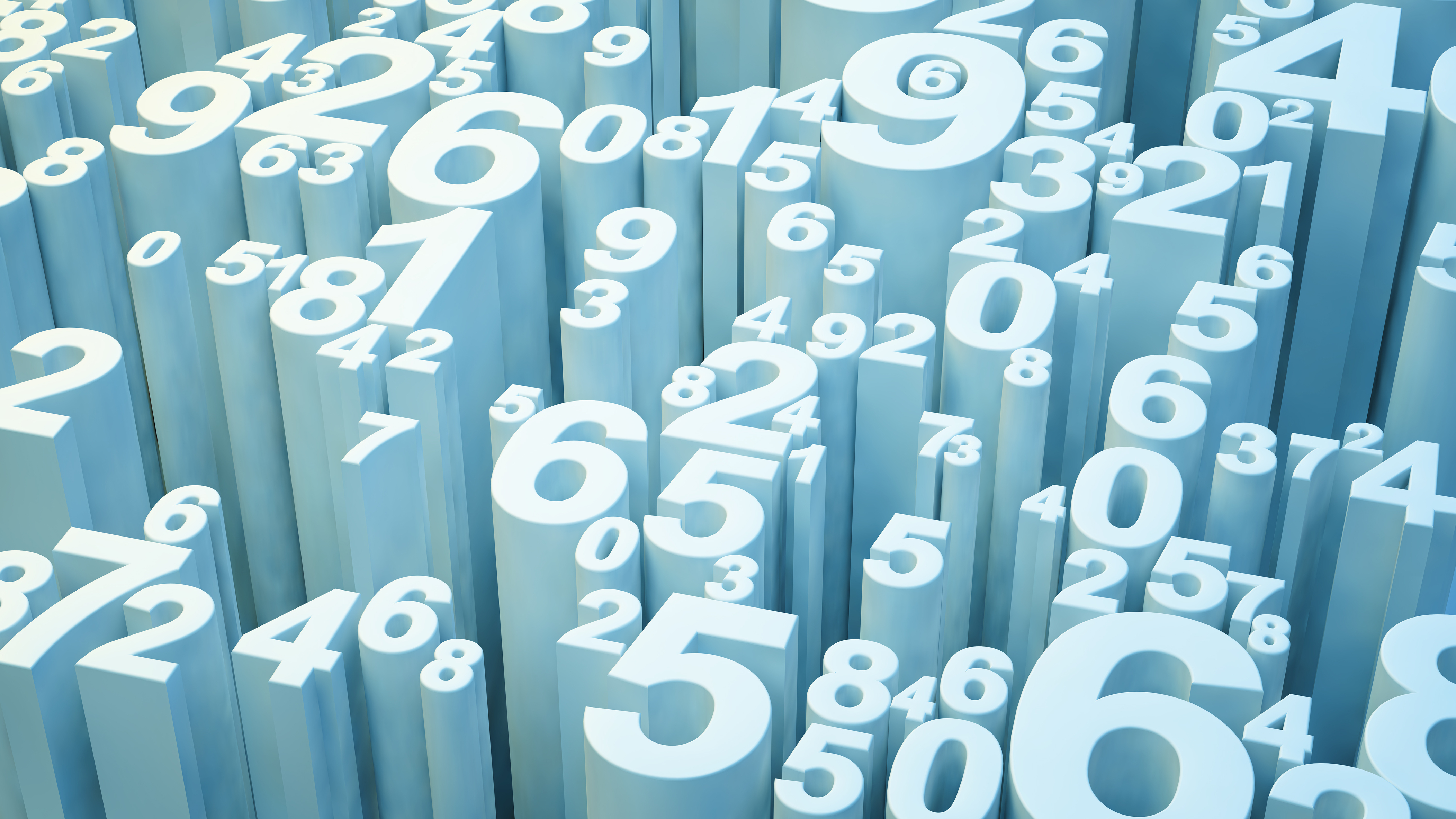 Solutions Lab on Community Decision-Making Tools for Housing Issues
Discovery Phase Findings
April 8, 2021
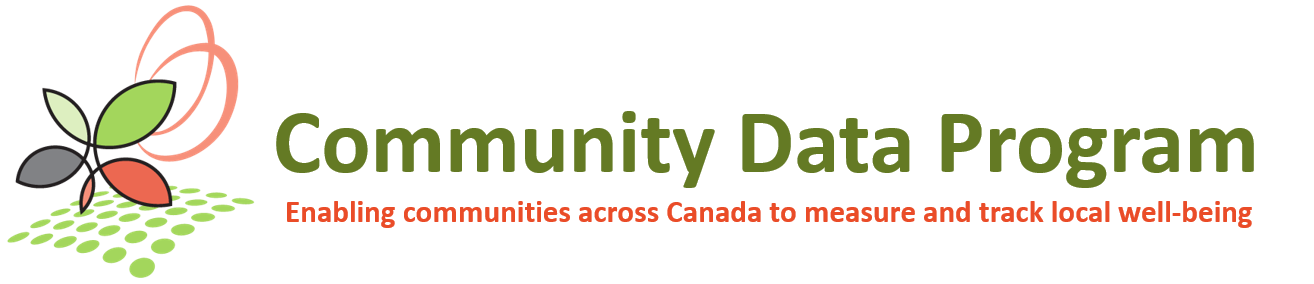 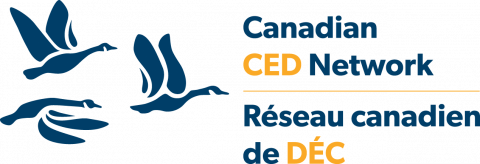 Welcome & Introductions
Agenda
People
Overview of the Solutions Lab
Discovery Phase Results
Discussion of Results
Sample CDP Dashboard
Next Steps
Michel Frojmovic, CDP
David Crenna, Priority Decision Data
John Purkis, Lansdowne Technologies
Mike Ditor, CDP
Mary Clarke, CDP
2
[Speaker Notes: Mary - Brief Welcome and Adobe Technology orientation
Mural intro
Share Mural Link for GUESTS: https://app.mural.co/t/ctlabs8714/m/ctlabs8714/1613158781799/1b6f26b0c5a1bcfe6150c27910d8484e1fef5967]
Overview of the CDP Solutions Lab
Problem Space
Problem Statement
“Without strong, accessible data, decision-makers can’t make the best decisions to address housing supply issues. We have lots of housing data, but
housing data is scattered, outdated, inconsistent, and not openly available
Housing Data if full of gaps – especially for vulnerable populations
Data collection limitations, which impacts availability, relevancy, timeliness
Data sharing limitations – legal, business, other constraints limit sharing
Data governance challenges – clear governance and standardization is lacking
And other challenges!
Community Data Lab Problem Statement
Municipal governments and community-based organizations want to make decisions based on relevant, credible data. 

Currently, decision-makers may see housing data as the 'black-box' domain of specialists in academia, data management, or policy think tanks. 

Unless there is deep and widespread real-time accessibility of a diverse range of outcomes-focused housing data, indicators, and decision guidance, risks of systemic failure will persist. That is the core decision-making problem to be addressed by this project.
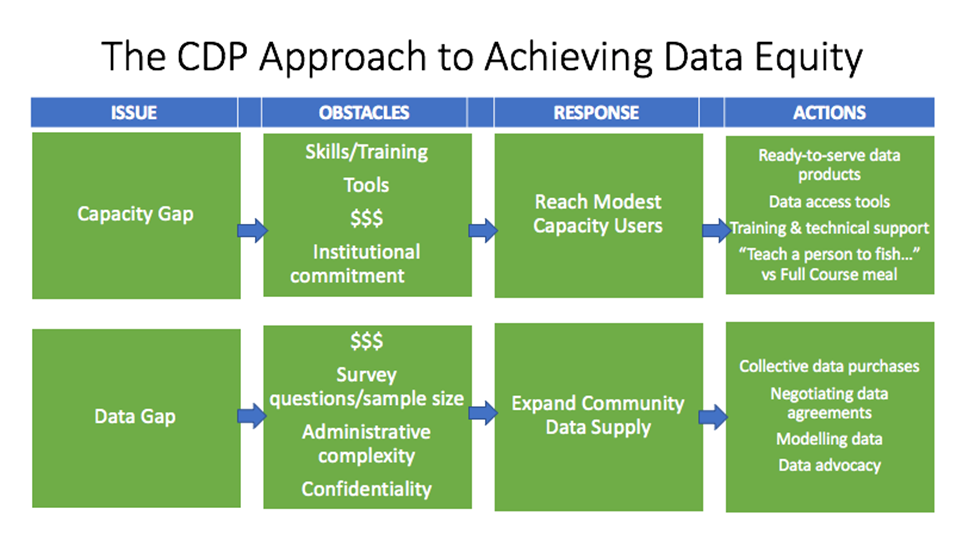 CDP Insight Generation Workshop
5
Solutions Lab Team
Canadian Community Economic Development Network/CDP Team: Project leader, integration of Solutions Lab activities into CDP workplan including data acquisition, data visualisation and access, data advocacy
Priority Decision Data Inc.: Input to indicator framework, output development and evaluation in collaboration with Community Partners.
Lansdowne Technologies Inc.: Solutions Lab Consultant
Community Economic Development Corporation (CDEC) de Québec: CCEDNet member facilitating Quebec participation
Community Data Lab – Governance Structure
A clearly defined governance model and appropriate leadership has been established to support activities and to sustain momentum over time.
Stakeholders
Local Delivery Teams (Community Partner – Micro Labs)
Organizations and people who are part of the system. They would use data to make more informed decisions or are people with lived experience who are impacted by decision making.
Stakeholders provide input in different ways throughout the lab  (respond to surveys, participate in local sessions, participate in national sessions, review documents and provide input, etc.)
Some of the stakeholders will be local and or national data lab participants.
Accountable for local engagement activities to generate ideas and insights
Participate in National engagement activities
Participants may also provide technical subject matter expertise for the Lab.
Project Team
Working Group (National)
Accountable for innovation lab design, decision-making, project management, stakeholder collaboration and engagement design, communications, evaluation, fund development, budget oversight, and design and implementation of the Lab activities.
Taking the form of a CDP Working Group, accountable for providing strategic lab guidance, reviewing overall progress and recommendations, facilitating issue management, and providing insights on recommendations.
7
[Speaker Notes: Clarify the expected outputs for each group from the lab.]
Sample of Community Participants
Hastings & Prince Edward Counties Community Data Consortium (Hastings County ON)
Kingston Frontenac Lennox & Addington Community Data Consortium (City of Kingston)
Toronto Community Data Consortium (City of Toronto, Social Development, Finance & Administration Division)
Northern Ontario Community Data Consortium (Northern Policy Institute)
Calgary Community Data Consortium (City of Calgary Neighbourhoods Division)
Bow Valley Community Data Consortium (Town of Banff)
Northern Alberta Community Data Consortium (Regional Municipality of Wood Buffalo)
British Columbia communities (Social Planning & Research Council BC)
8
Definition	Discovery	Development	Prototype & Test	 	Roadmap
CTLabs | The Lansdowne Group | 1
Main Activities
Community Data Lab:  Solutions Lab Phases
This solutions lab project  seeks methodological innovation in data collection, analysis and presentation. This leverages many other elements of housing solutions:  increasing initial understanding of problems and how they are related; supporting evidence-based consensus on solutions; assessing end results for accountability; and identifying further innovation opportunities.
Lab Phases
Test and refine shared  ideas and multiple potential  solutions.
Communicate a clear path to  realize the preferred solution,  and to solution uptake and  replication.
Co-develop new ideas through Solutions  Lab stakeholder input.
Generate insight through big data and  user insight, understand the current  state of the issue based on a range of research methodologies.
Establish the scope of the lab  and reframe the issue.
3
1
5
4
2
National level ideation session for local partners. 
Local engagement of stakeholders in design charettes/workshops;
National and local engagement sessions to share ideas and confirm prototypes;
Prepare prototypes for dissemination including designs for new data sets and/or new ways of organizing and presenting existing data, new and modified presentation graphics, including story boards for infographics and short videos; and,
Prepare communication packages for distribution to participants and trial groups.
Engage participants in design charettes/workshops,
Test and refine phase 3 prototypes for new data sets, indicators, communication tools, stories with user audiences
Follow-up survey all stakeholders;
Lessons learned roundtable with senior CMHC and Statistics Canada officials, consortium leaders, and members of the Canadian Housing Policy Roundtable
Preparation of roadmap document designed to move project results from concept to impact.
Undertake research and survey stakeholders to determine priority housing & related urbanization/local development challenges, data gaps, and opportunity costs of missing data;
Analyze results and report back to participants; 
Identify organizations who use housing and NHS priorities related data at a local level to ensure the “system” is engaged
Prepare initial stakeholder engagement packages, comprising overarching questions for data sets, and devising how complex community data sets can be meshed with local priorities
Confirm participants; 
Negotiate contracts;
Detail work plan; 
Confirm workarounds and opportunities for COVID-19 impacts on project activities; and,
Revisit the originally stated Problem Brief
[Speaker Notes: Coordinating national and local (micro) level innovation
A national Solutions Lab hosted by the CDP and led by the project team will coordinate with a network of local “micro-labs” led by CDP members and supported by the national project team. 
The National Solutions Lab will take the form of a CDP working group, relying on scheduled AdobeConnect meetings serving as training and learning workshops informed by a Solutions Lab innovation process.  
Community Data Micro Labs will rely on member-led processes and will guide the preparation of project outputs to ensure their relevance to local trends and conditions. 
Micro Labs will share certain core characteristics, including convening local stakeholders focused on the topic of housing and seeking to make better use of data to inform local decision making While each Micro Lab will be unique, they will be expected to align with the Solutions Lab problem statement, rely on the innovation methodologies provided by the Solutions Lab project team, and share reports and findings with the National Lab.]
Discovery Phase
Research
University of Waterloo
Survey
National Lab
Discovery results
Discovery results: Survey
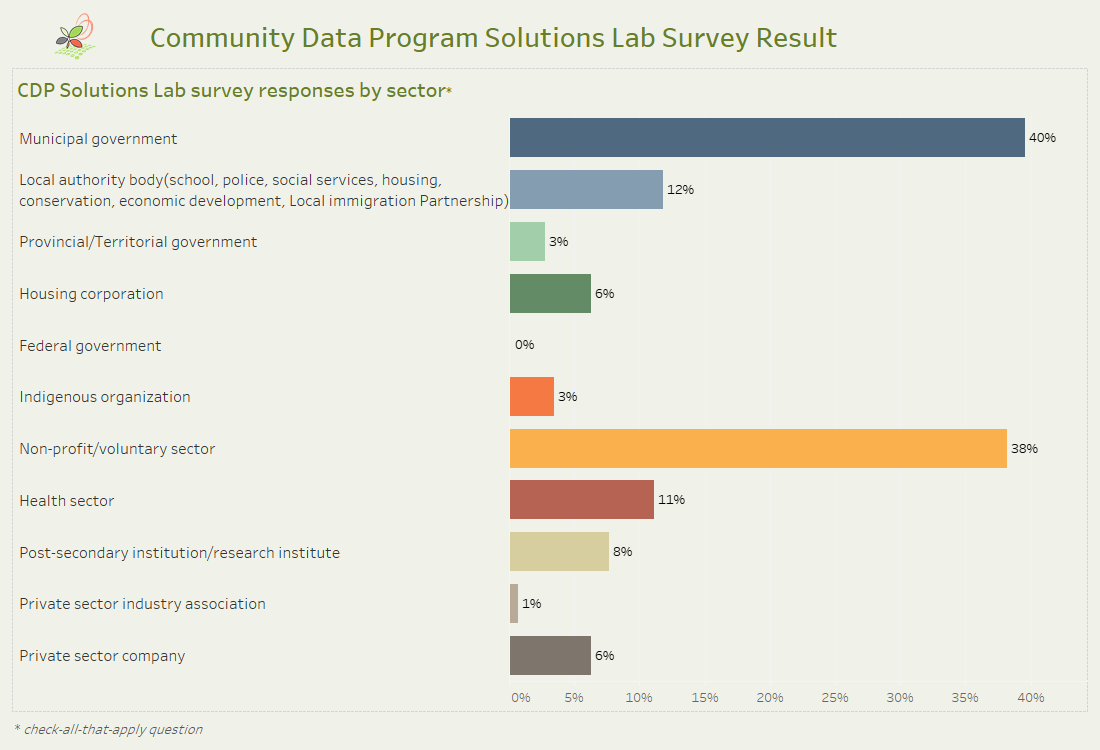 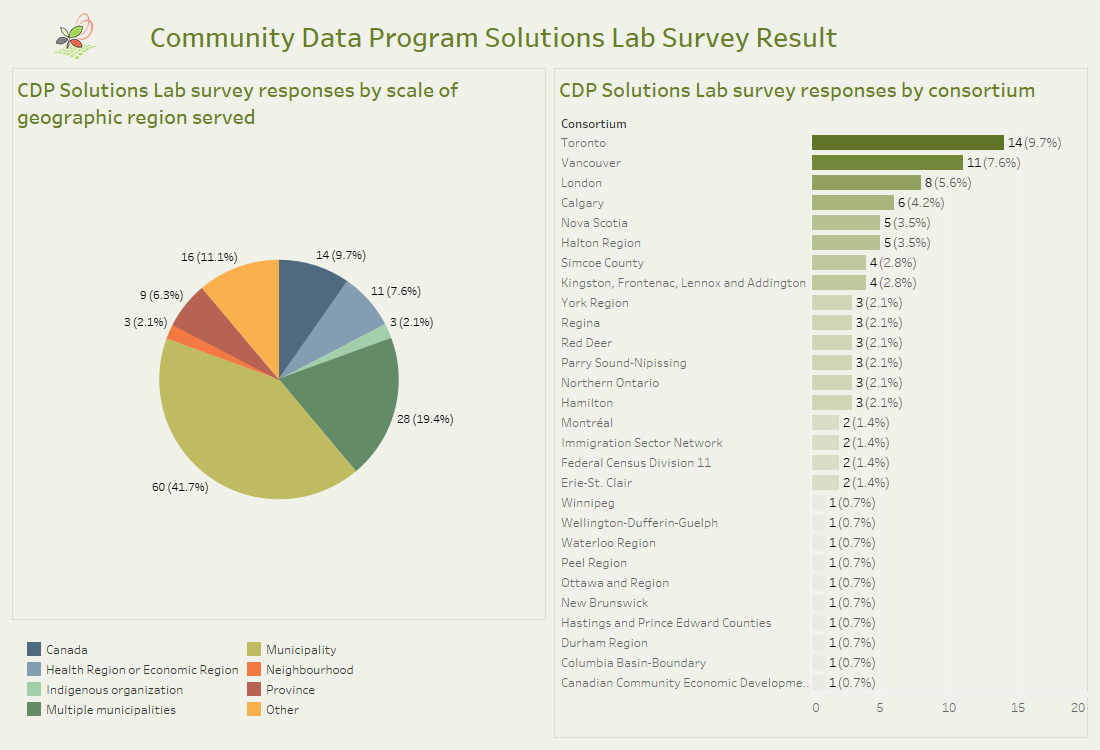 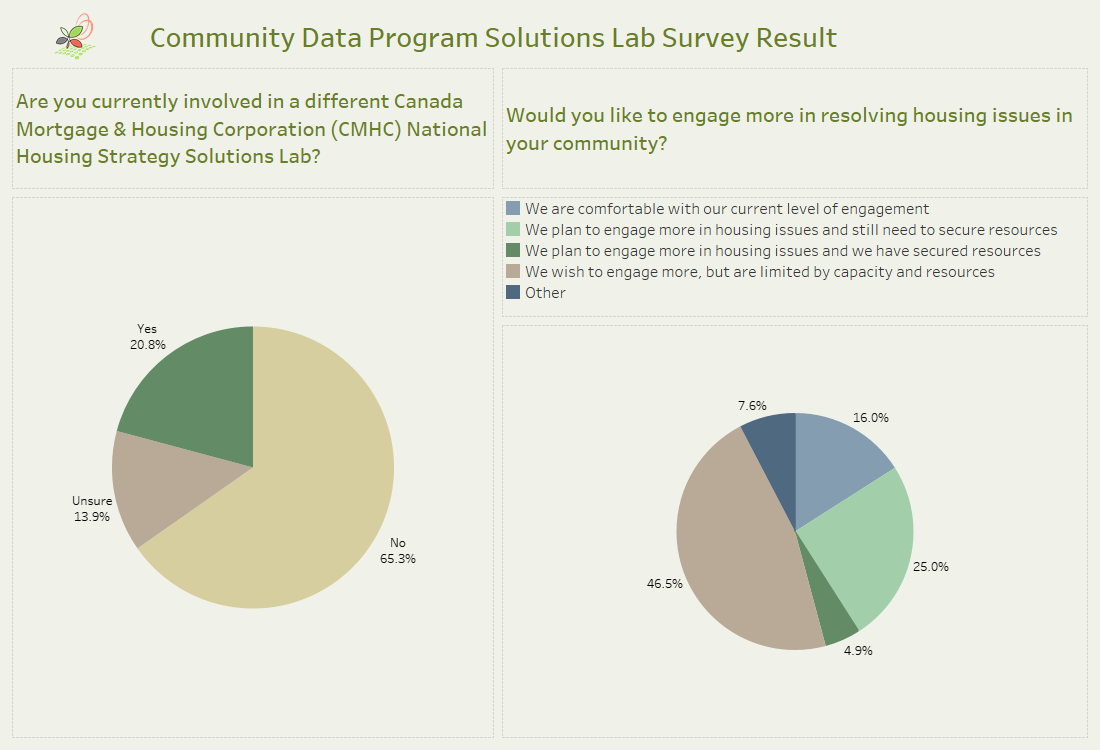 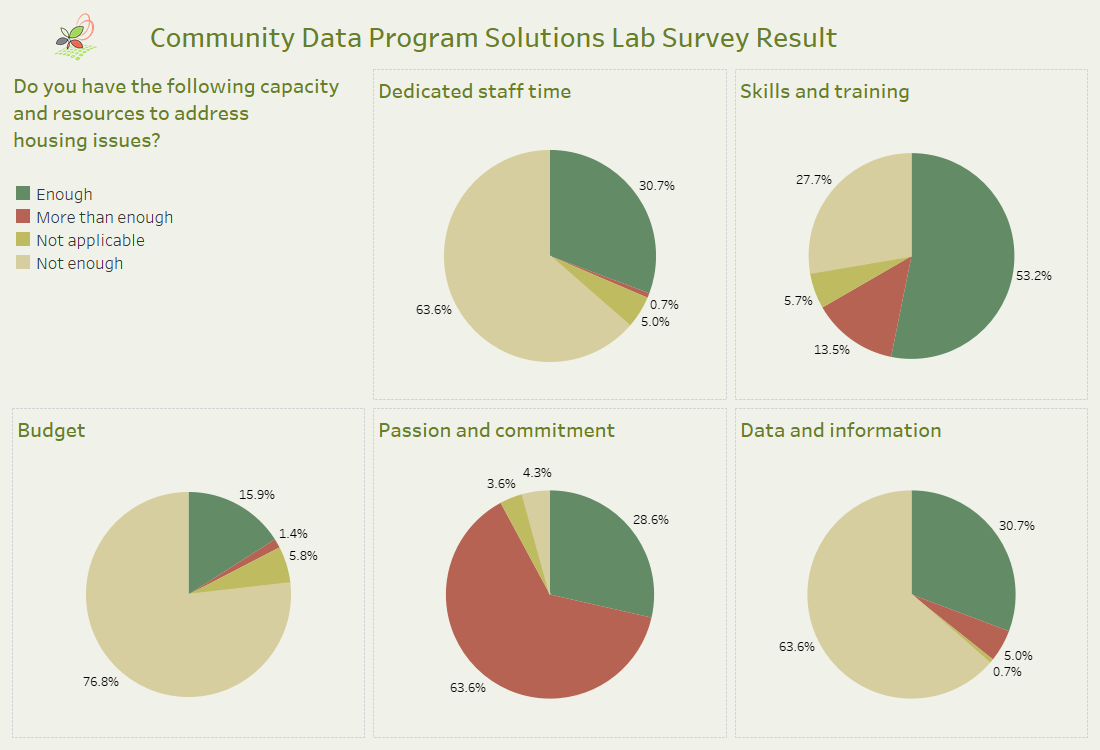 Discovery results: National Lab
Mural Board from National Lab, March 2
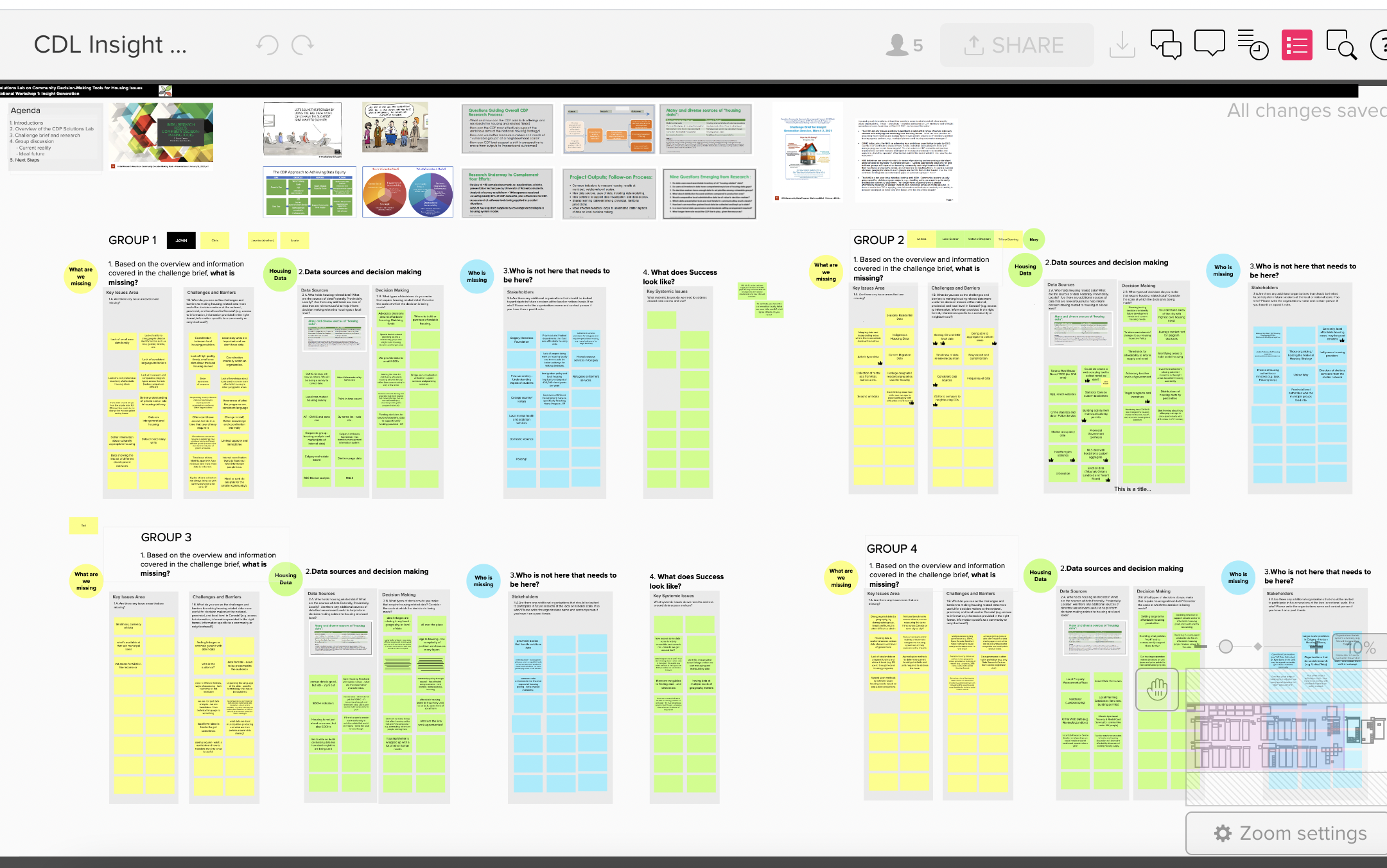 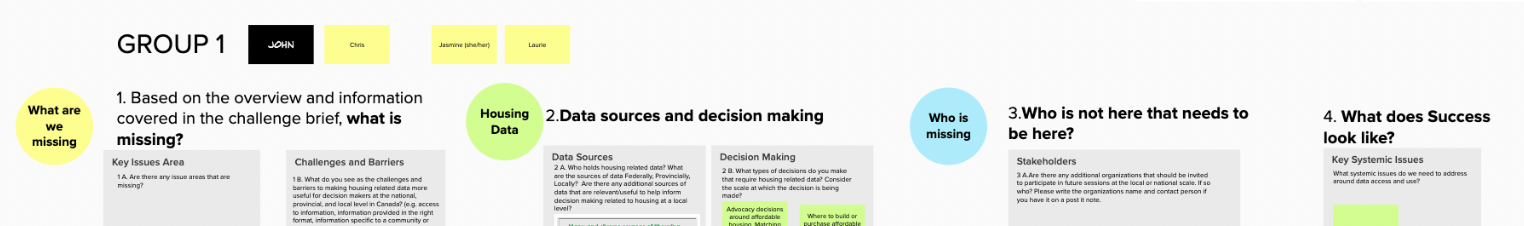 Discovery results: University of Waterloo
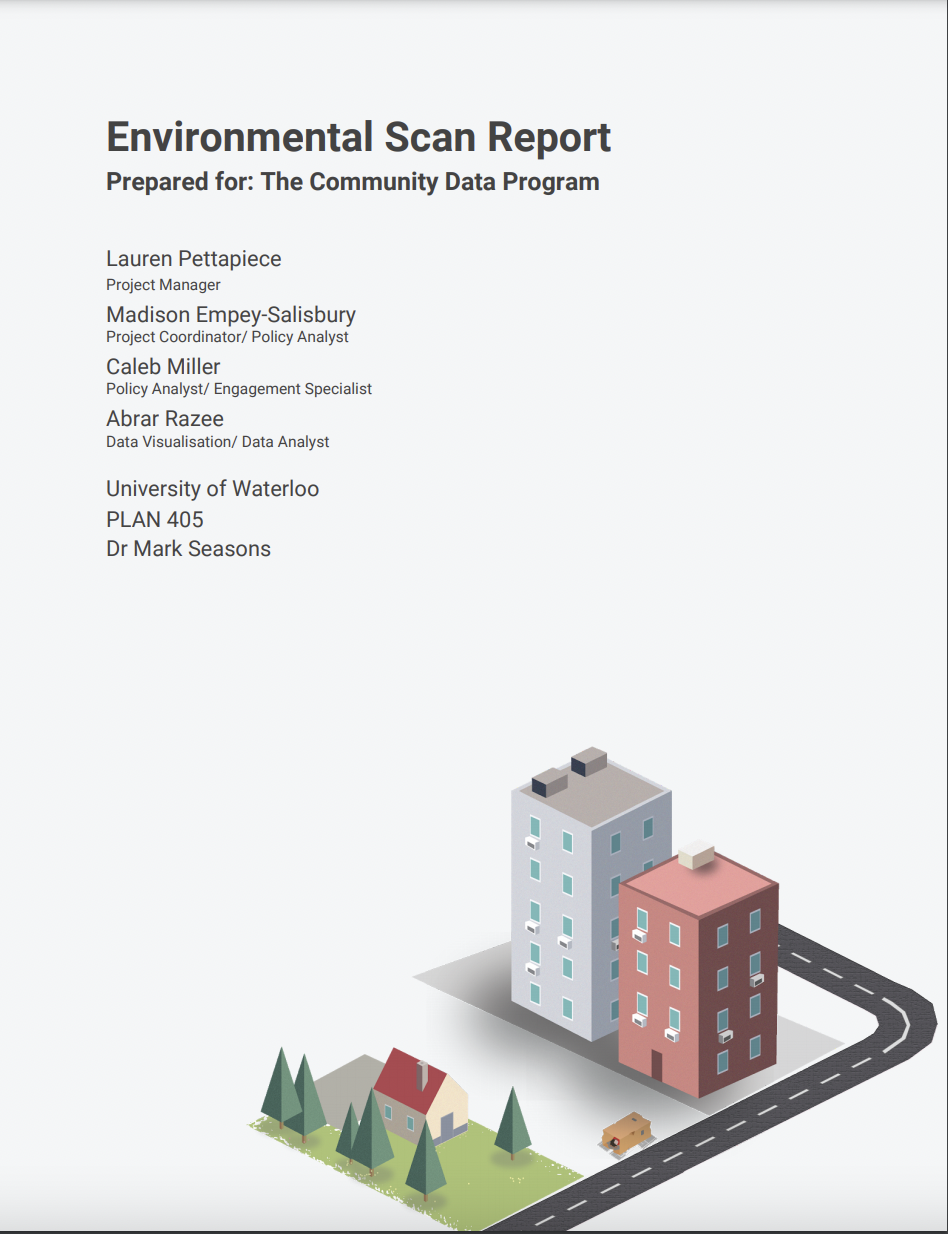 University of Waterloo
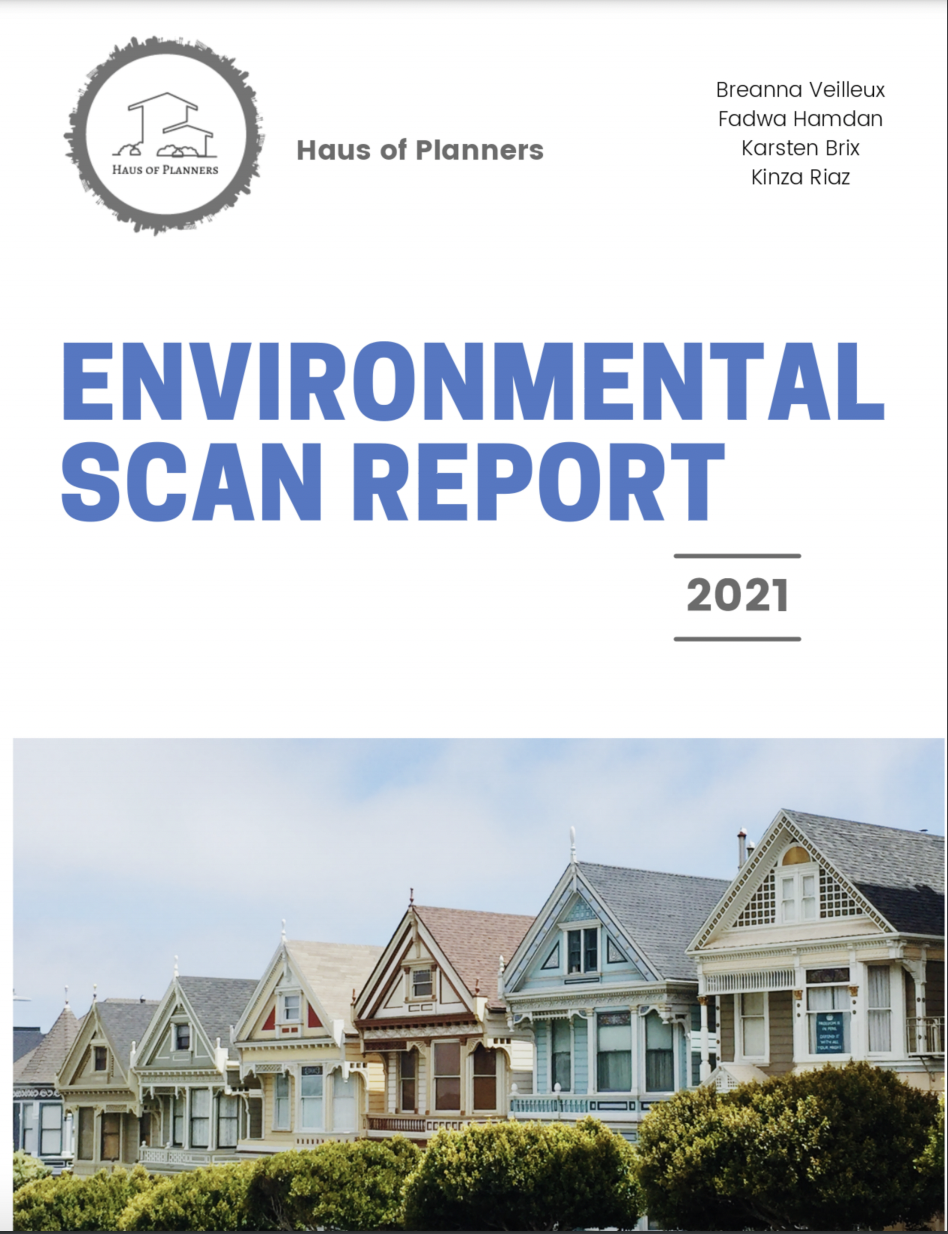 Discovery results: Overall
Discussion of Results
[Speaker Notes: John to set stage for exercise
Ask each group facilitator to share 2-3 insights from their breakout group]
Questions for the Project Team
What are you most excited about from the conversation so far?
Who is missing from the conversation? How will they be brought in?
What are you looking forward to during the next phase?
What does success look like?
Questions for Today’s Participants
What housing data question/problem do you want us to solve for you?
Sample CDP Dashboard
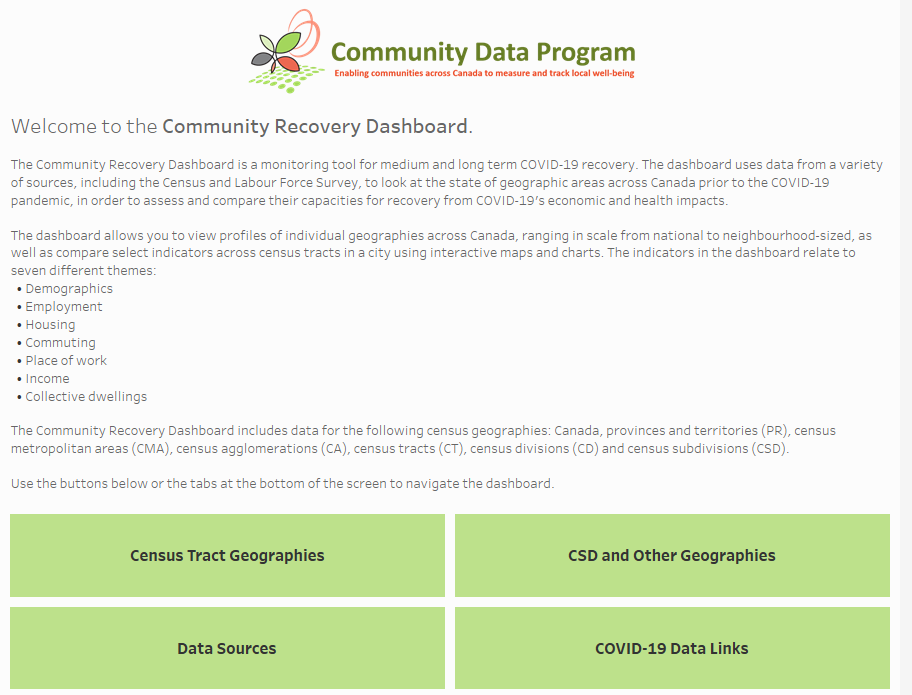 Sample dashboard
Community recovery dashboard

What could a Housing Data dashboard include?
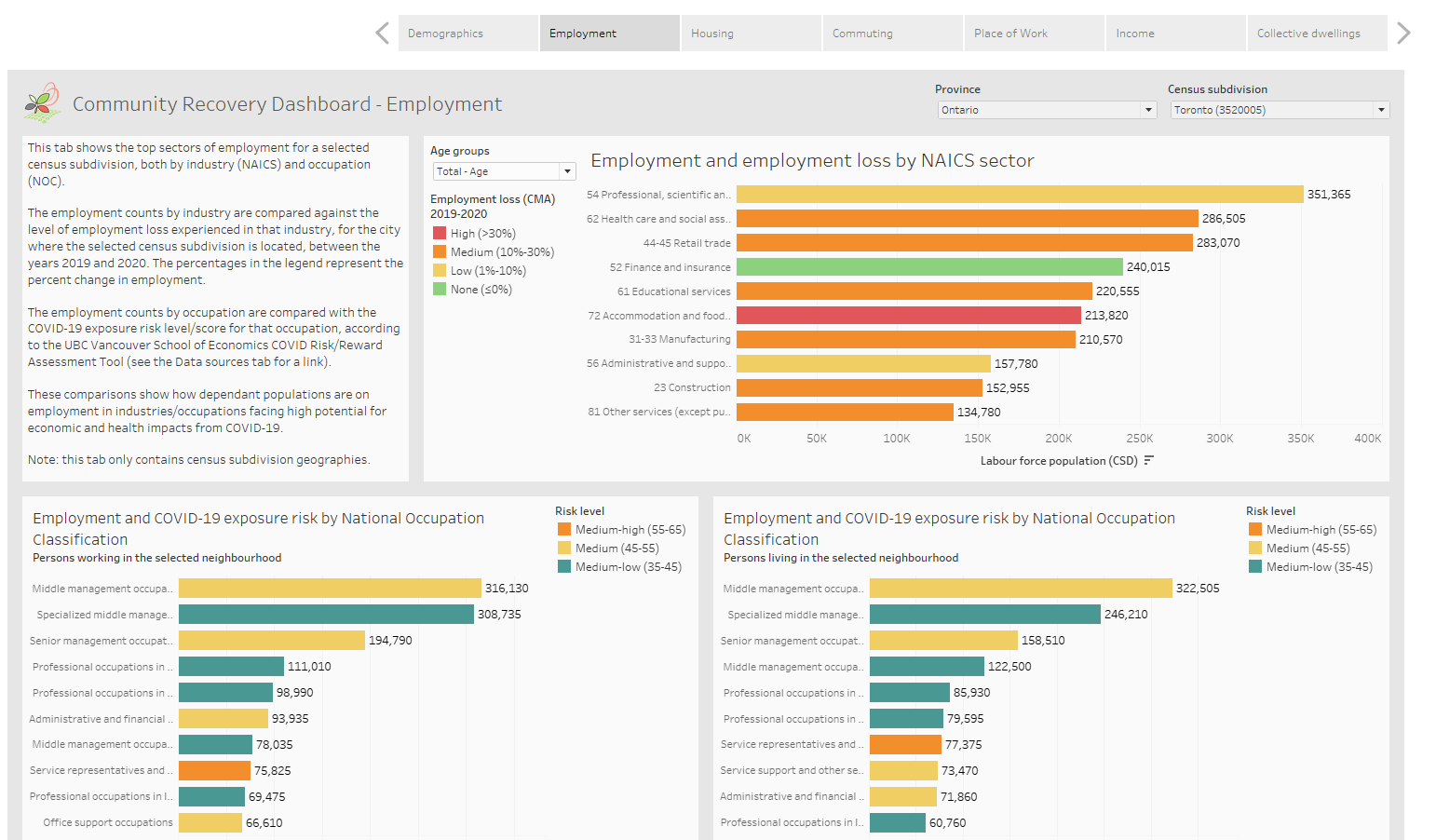 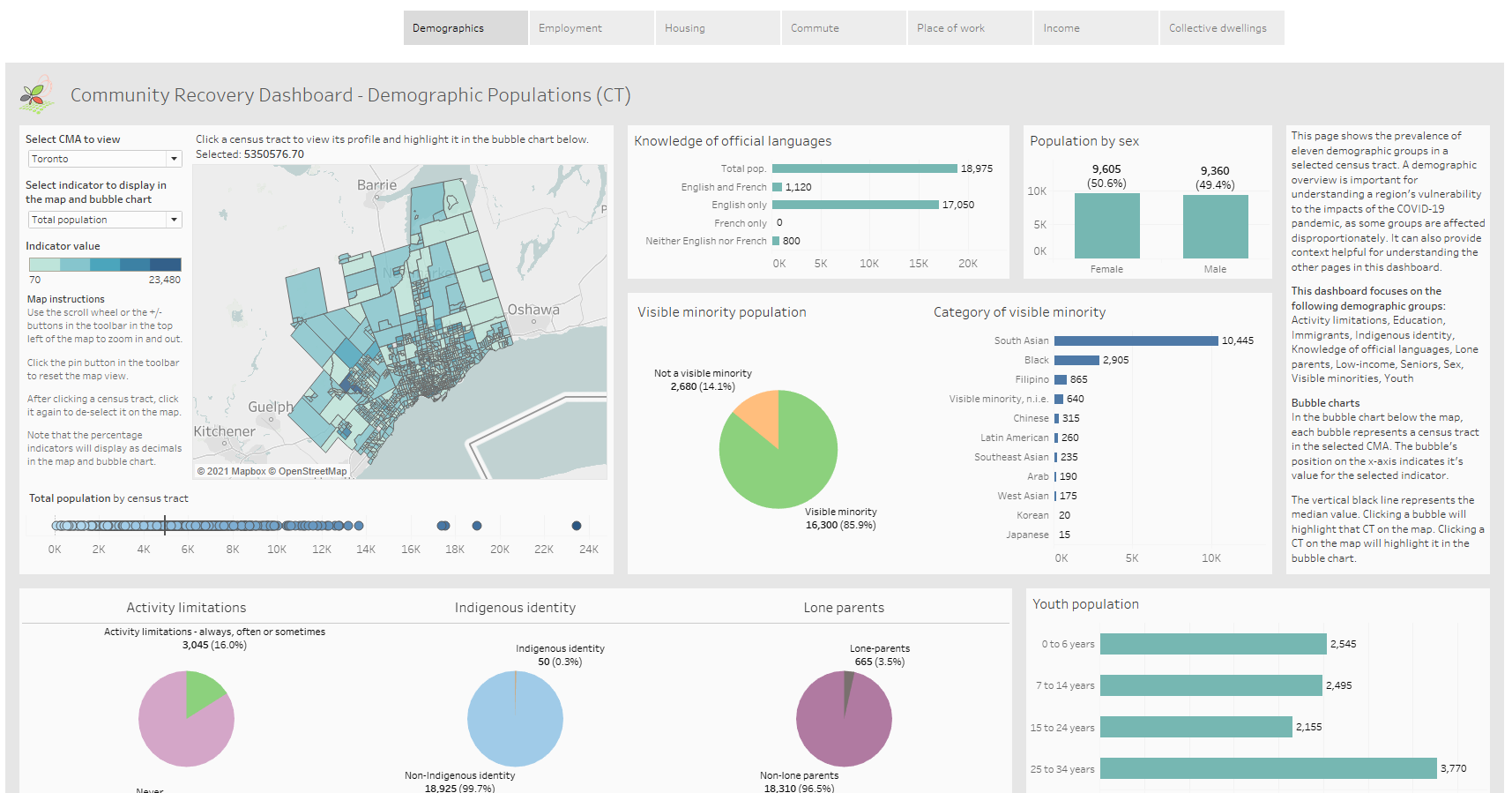 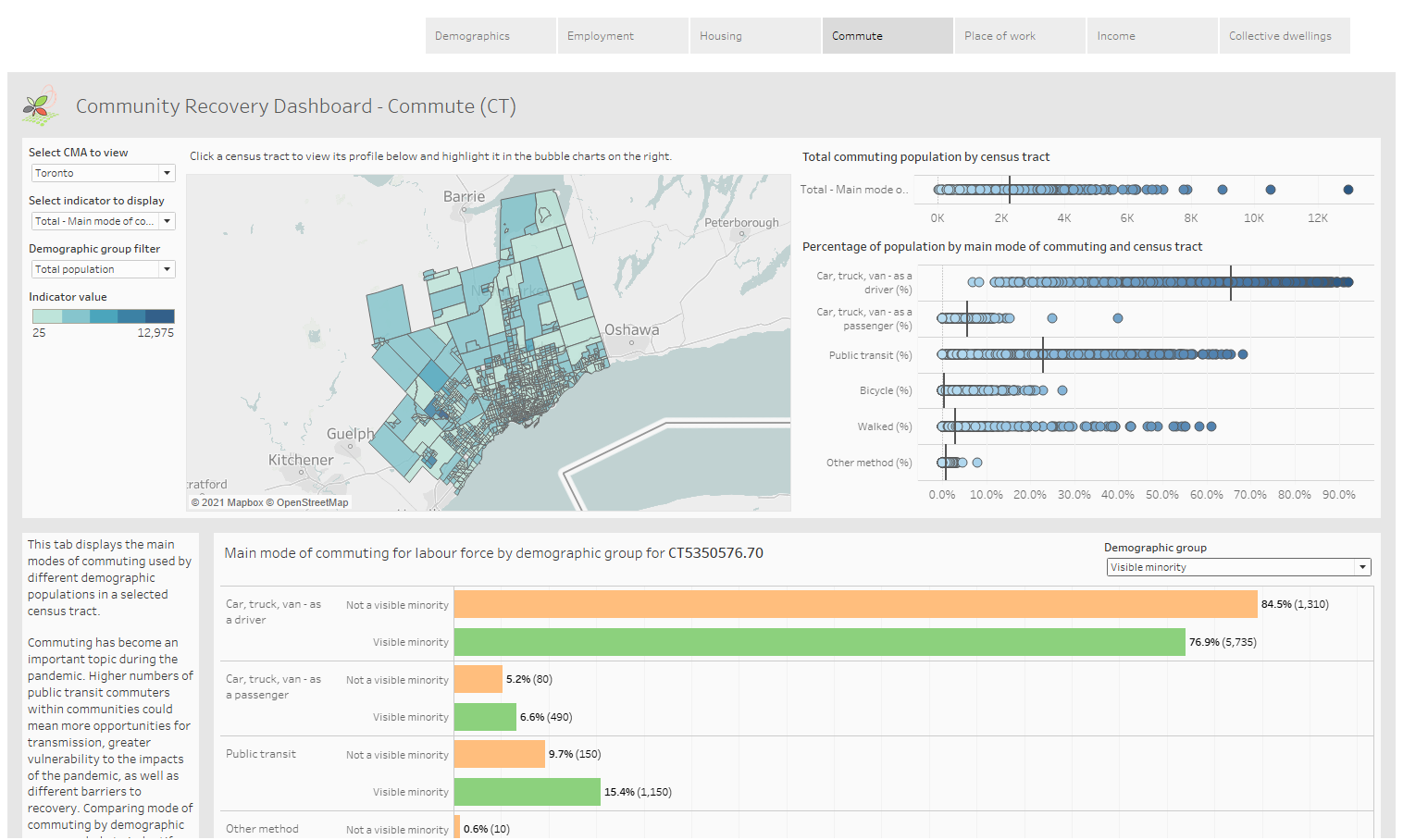 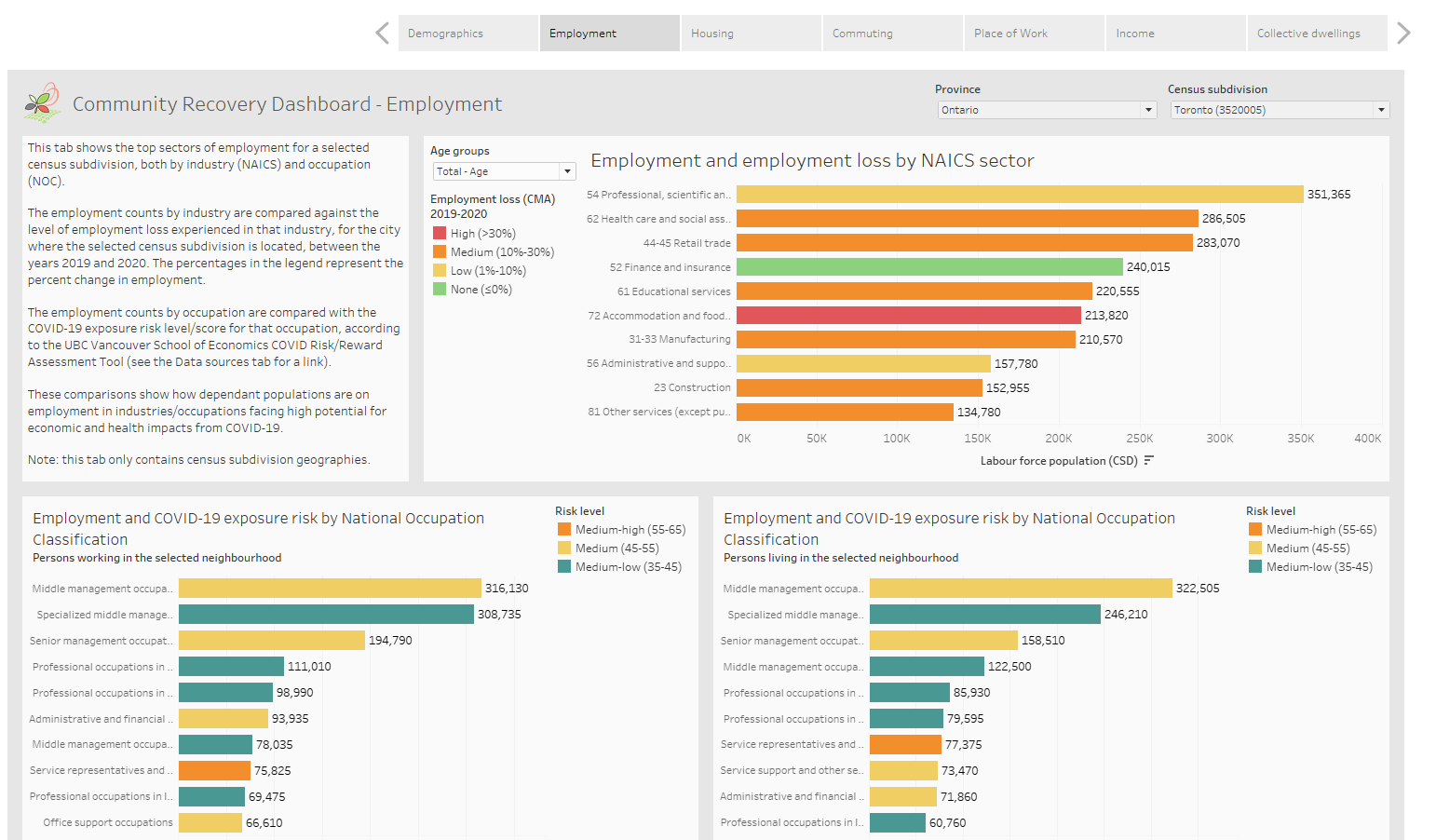 Next steps
Different ways to be involved
[Speaker Notes: Ask each group facilitator to share 2-3 insights from their breakout group]
National level ideation session followed by microlabs engagement of local stakeholders ideation sessions
National session to share ideas from local microlabs & confirm prototyping approach
Lessons Learned Roundtable / Road map engagement session
Sharing project results and transition to post-project implementation
National Insight Generation Workshop
Prototyping activities workshop
To Be Confirmed
To Be Confirmed
Next Steps
22 Apr. 2021
14 Sep. 2021
7 Dec. 2021
8 Mar. 2022
2 Mar. 2021
15 June 2021
9 Nov. 2021
8 Feb. 2022
Participate in the Solutions Lab
National Level Ideation Session, April 22, 2021
Micro labs
Quebec
Halton, ON
Winnipeg, MB
Toronto, ON
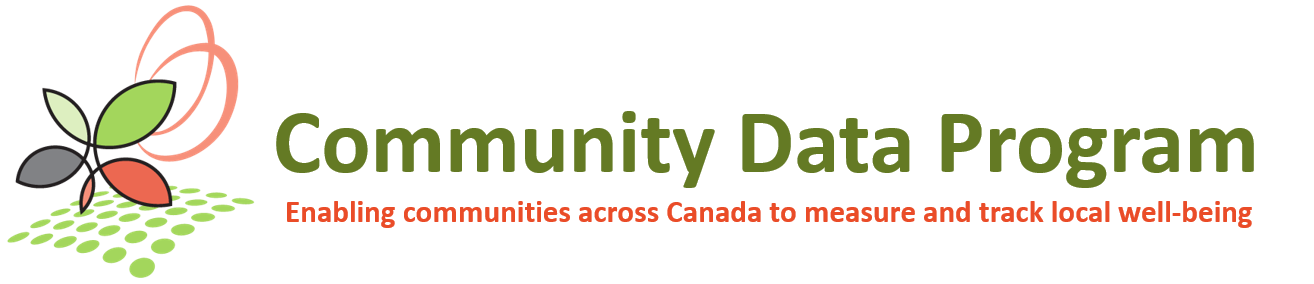 Visitwww.communitydata.ca 
or
Send us an email at information@communitydata.ca
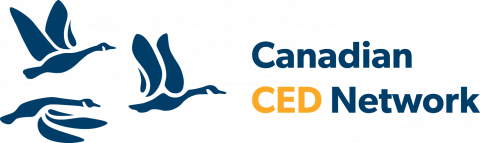 34